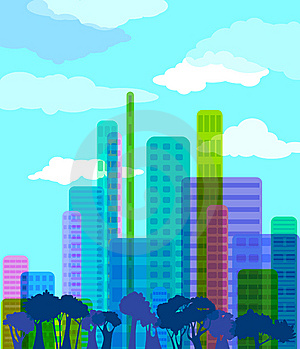 Федеральная площадка «Сетевое взаимодействие инновационных активных школ Уральского региона»
 тема «Переход школы в режим саморазвития»:
Проект: 
«Школа – территория толерантности»
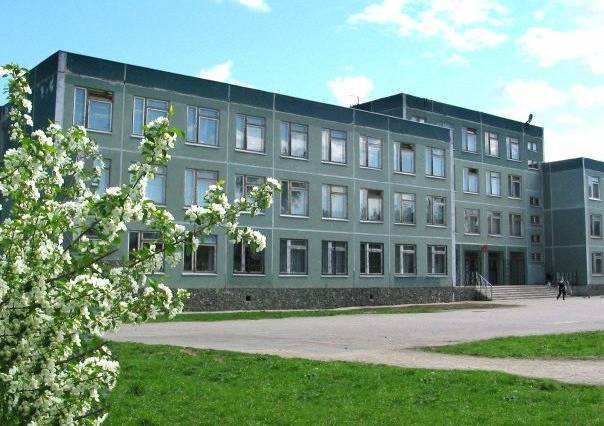 Муниципальное автономное общеобразовательное учреждениесредняя общеобразовательная школа № 167 директор ОУ: Эльвира Александровна Бабич
тел./факс МАОУ8(343) 306-53-20
сайт  http://167.uralschool.ru/                           
E mail: schol167_ekt@mail.ru
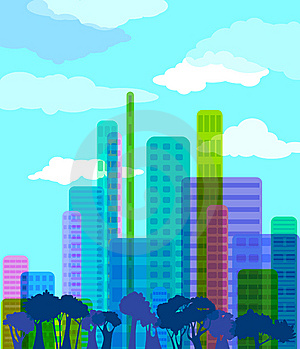 Проблема: 
Волна нетерпимости, непринятия чужого мнения, иной веры и культуры вылилась в глобальное противостояние целых народов и сообществ;
Рост молодежных ультраэкстремистских формирований, проявляющих агрессию к лицам другой национальности;
Увеличение числа этнически смешанных семей, образование многонациональных коллективов в социальных институтах. Общество оказалось не подготовленным к решению конфликтов межэтнического взаимодействия;
Противоречие:
Задача подготовки молодежи к жизни в поликультурном мире названа в числе приоритетных в документах ООН и ЮНЕСКО. Доклад Международной комиссии по образованию для XXI в. подчеркивает, что одна из важнейших функций школы – научить людей жить вместе, помочь им преобразовать существующую взаимозависимость государств и этносов в сознательную солидарность. 
В этих целях образование должно способствовать тому, чтобы, с одной стороны, человек осознал свои корни и тем самым мог определить место, которое он занимает в мире, и с другой – привить ему уважение к другим культурам.
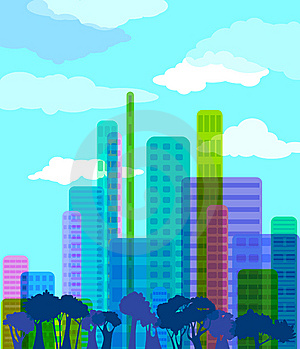 Концепция изменений::
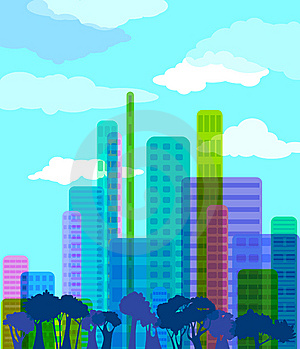 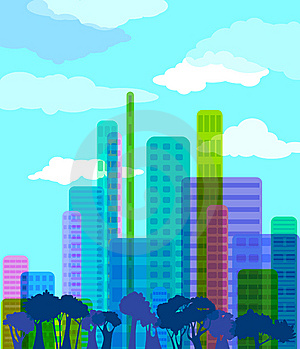 Цель проекта:
Формирование и укрепление в  окружающем социуме и среди участников образовательного процесса универсальной толерантной среды на основе принципов соблюдения прав человека, ценностей многонационального российского общества, общероссийской гражданской идентичности, на основе  взаимообогащения культур народов России.
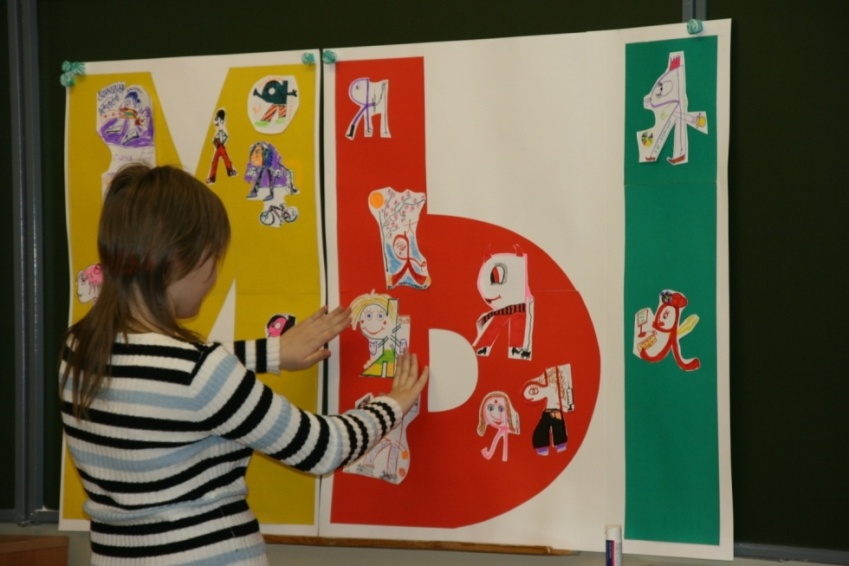 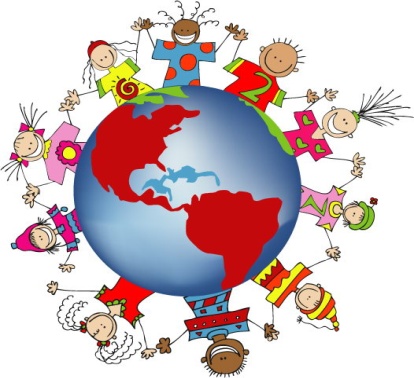 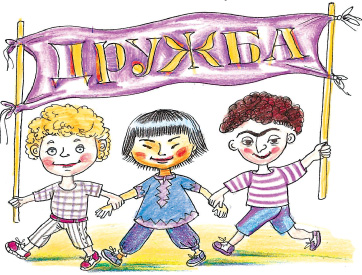 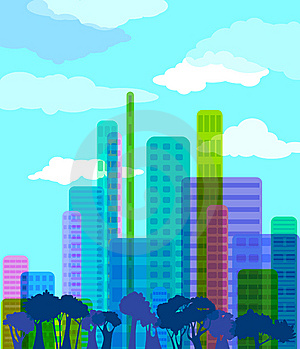 ЗАДАЧИ:
Планируемый результат изменений:
повышение уровня толерантности всех участников образовательного процесса;
создание авторской системы работы по развитию уровня толерантности всех субъектов образовательного процесса в массовой школе; 
создание на базе школы Центра толерантности в микрорайоне, работа которого будет направлена на повышение социальной компетентной культуры населения;
гармонизация межнациональных отношений в микрорайоне, а в последующем и в Орджоникидзевском районе в целом;
повышение имиджа МАОУ СОШ №167;
повышение конкурентоспособности выпускников и МАОУ СОШ № 167 на рынке образовательных услуг г. Екатеринбурга.
Структура     программы
Этапы реализации программы
Анализ образовательной среды
Мониторинг и управление реализации программы
Методические разработки и электронные продукты
Проекты
Глоссарий
Основные направления и содержание деятельности
• Научно- методическое  сопровождение учителей
• Разработка и апробация воспитательной программы
 «Школа территория – толерантности»
• Сотрудничество с родителями и общественностью
• Учебно - исследовательская и проектная деятельность
• Издательская деятельность
• Обмен опытом (семинары, конференции)
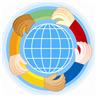 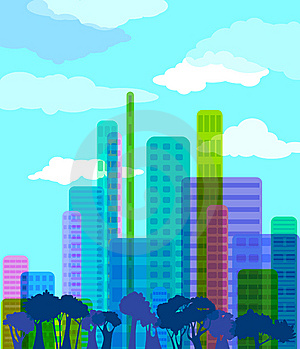 Внеклассная деятельность
ОБЩЕШКОЛЬНЫЕ МЕРОПРИЯТИЯ
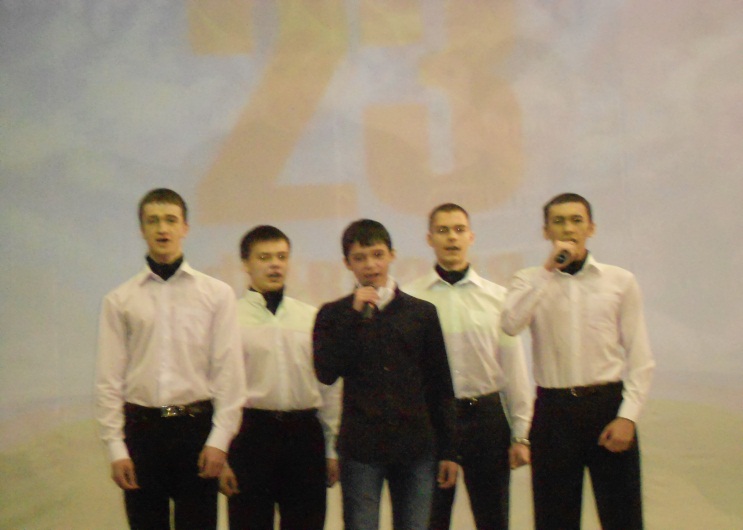 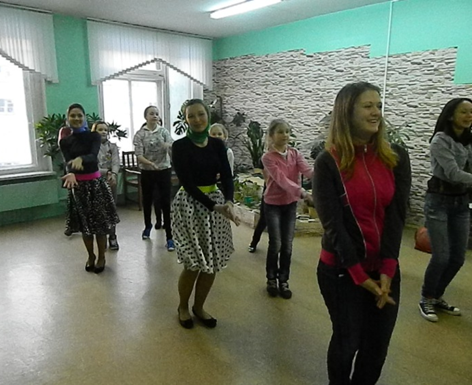 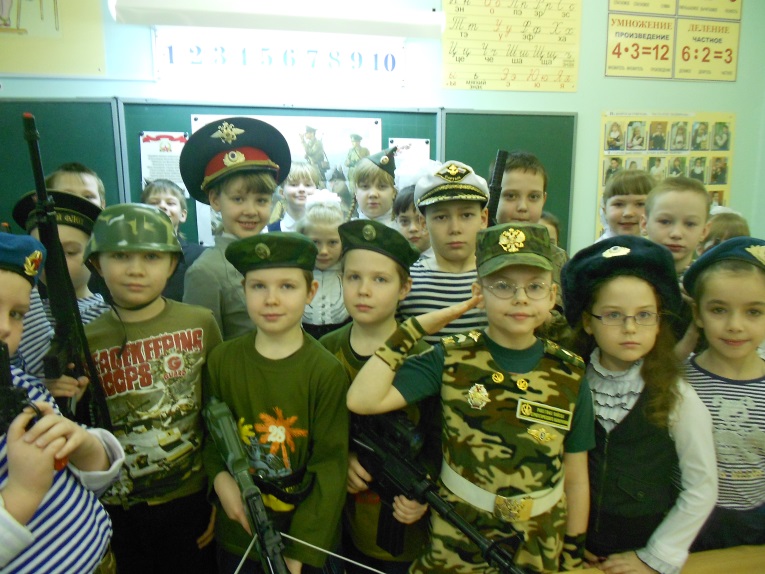 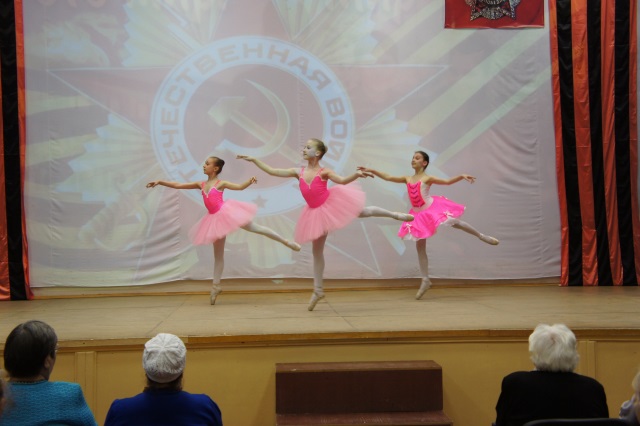 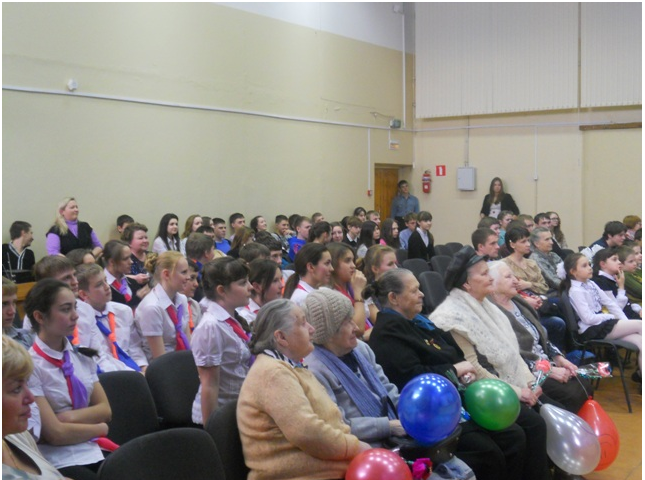 Праздничные концерты, конкурсы, флэшмобы
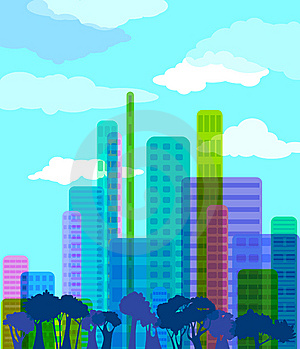 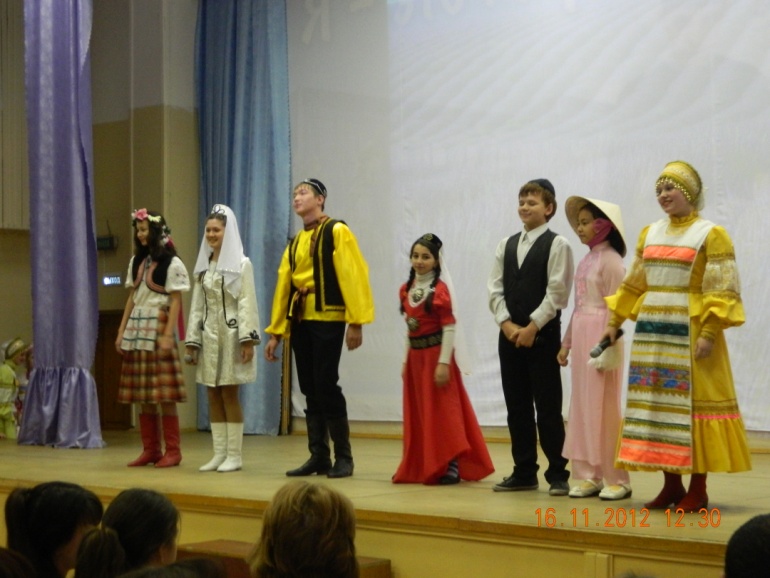 «Мы разные, но мы вместе!»
(встреча семей разных национальностей)
Международный день Толерантности «Диалог культур»
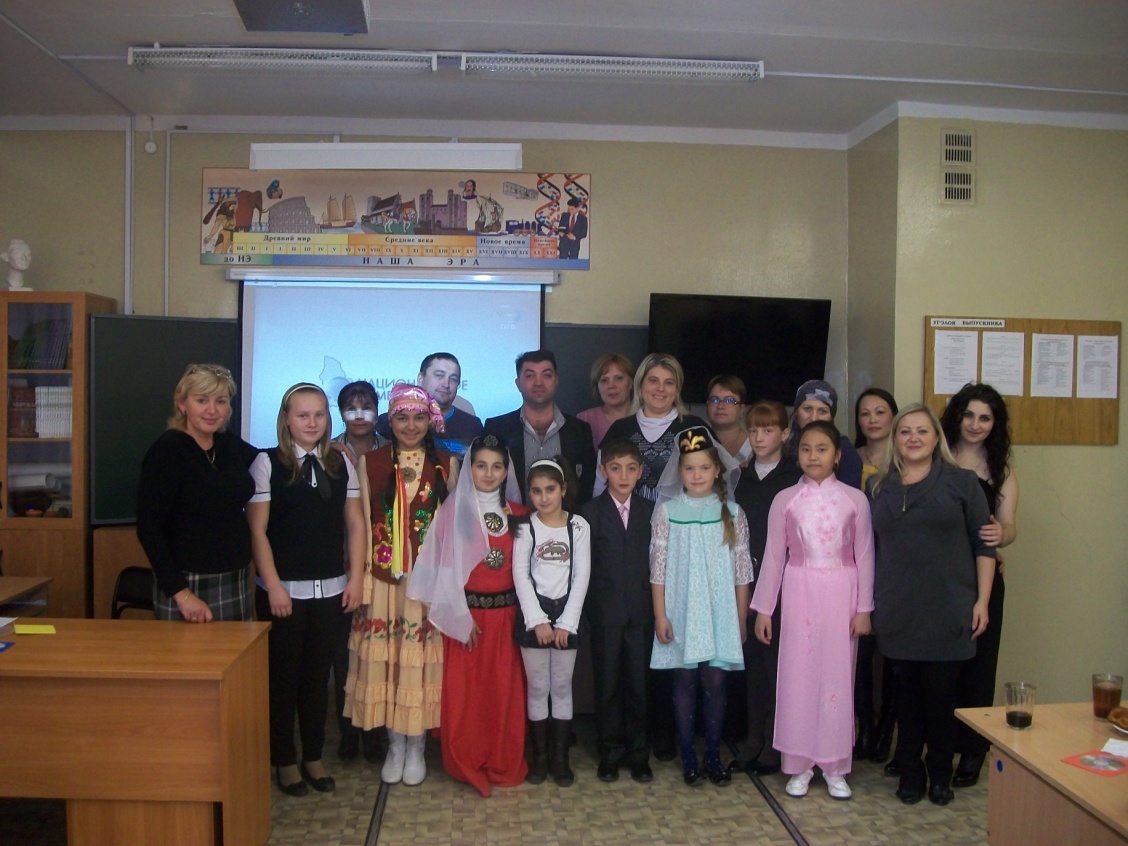 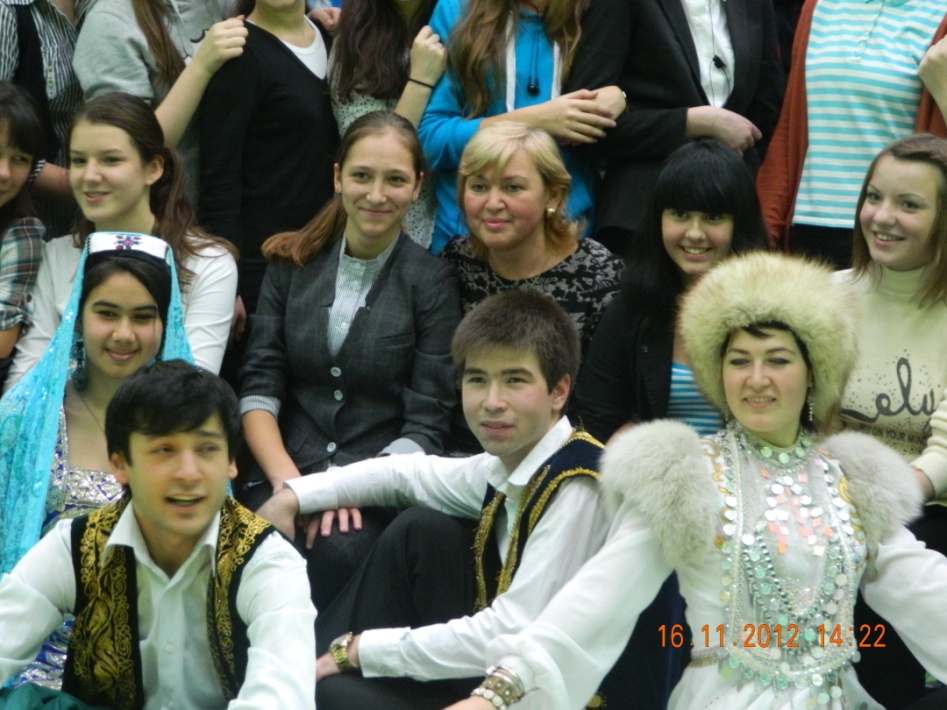 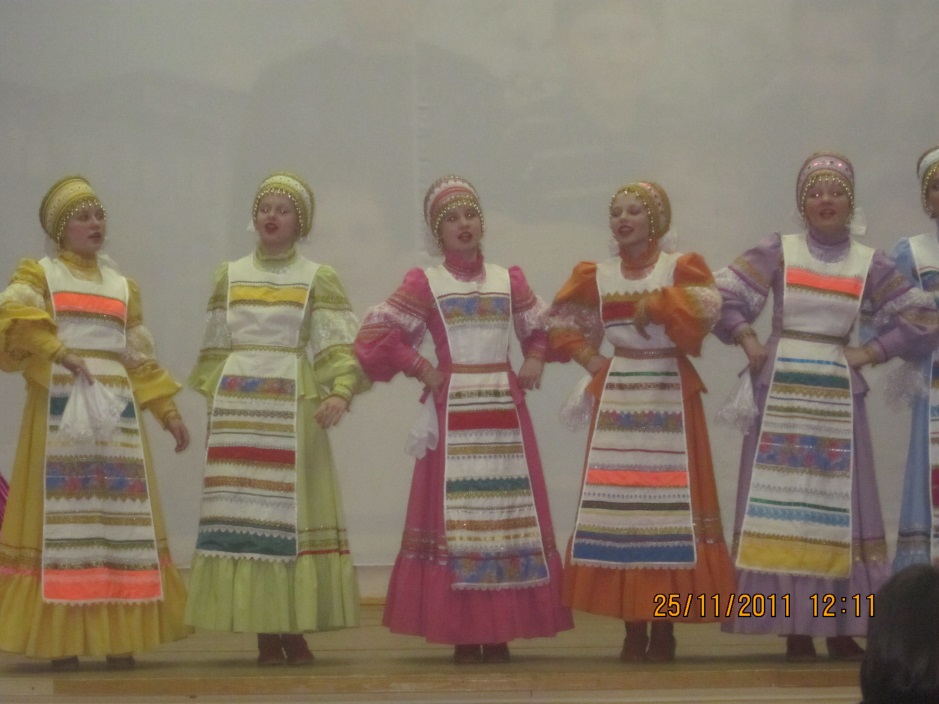 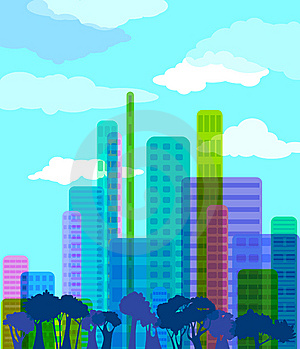 БЛАГОТВОРИТЕЛЬНЫЕ
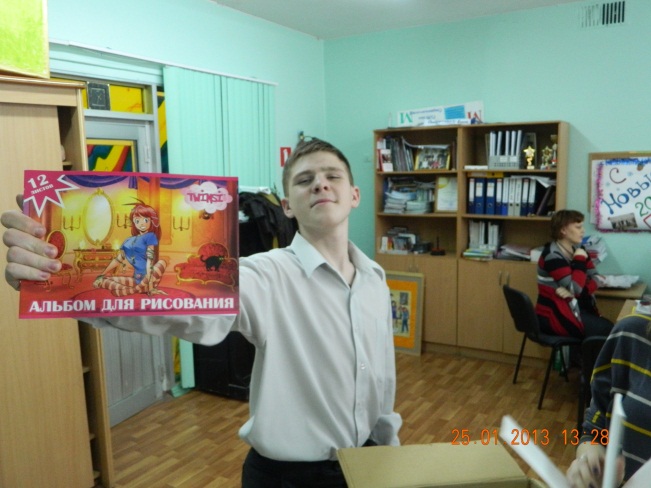 АКЦИИ
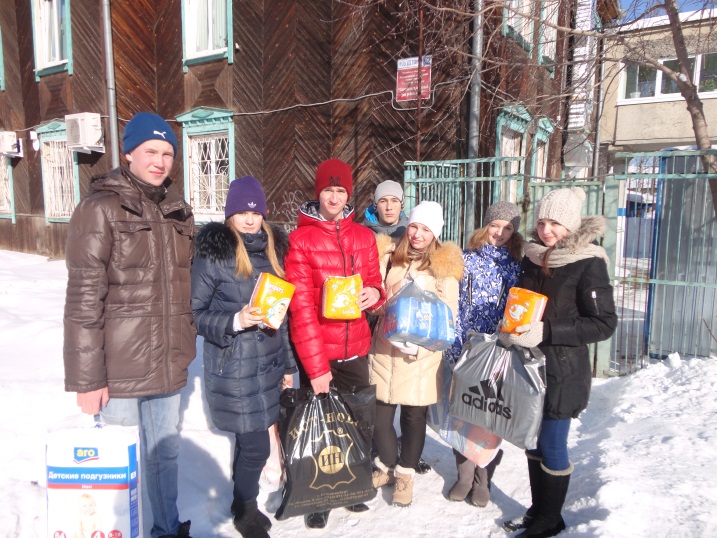 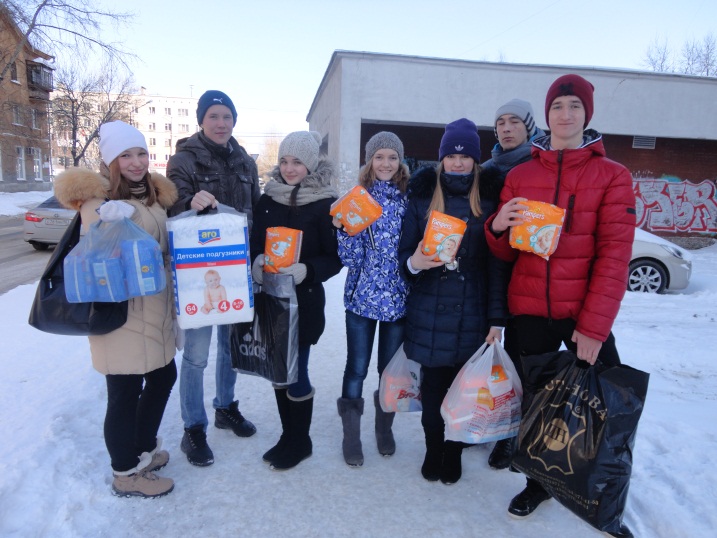 Помощь Дому ребенка № 6
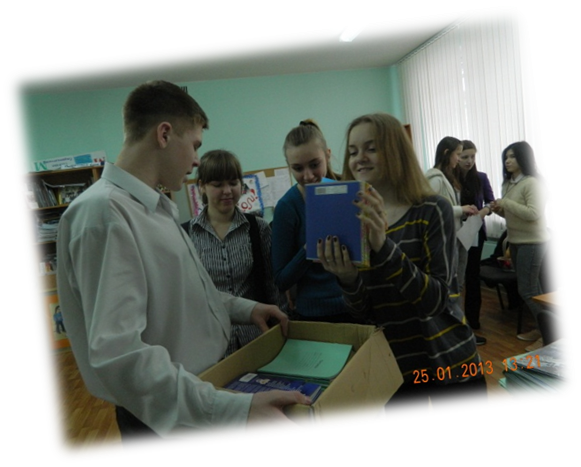 Помощь Центру социальной помощи семьи и детям
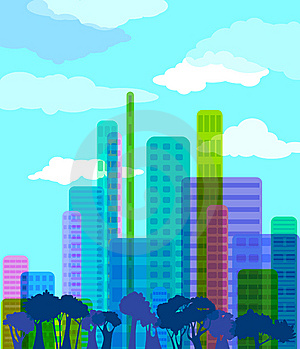 СОЦИАЛЬНО-ЗНАЧИМЫЕ АКЦИИ
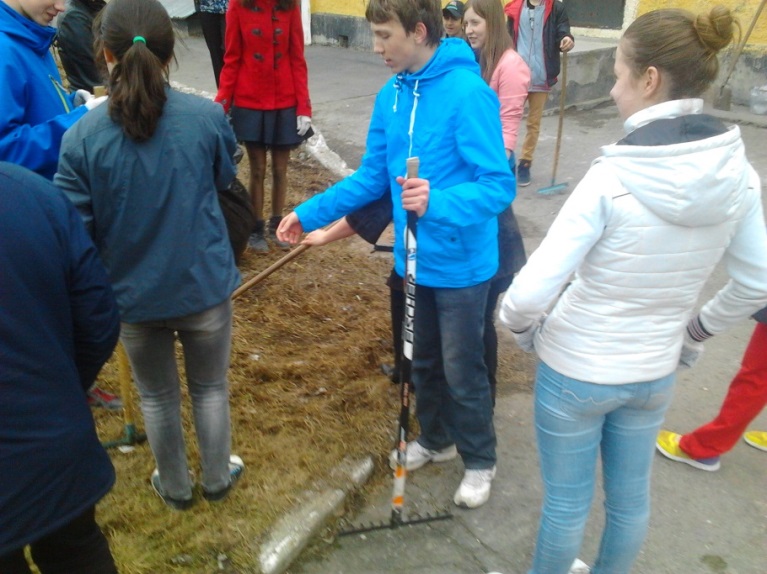 Постройка ледяной горки для младших школьников
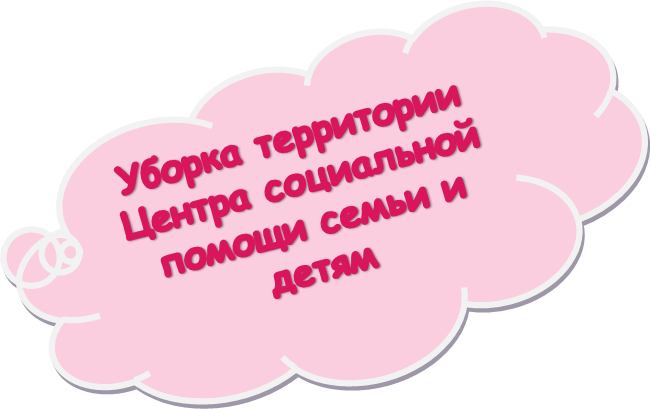 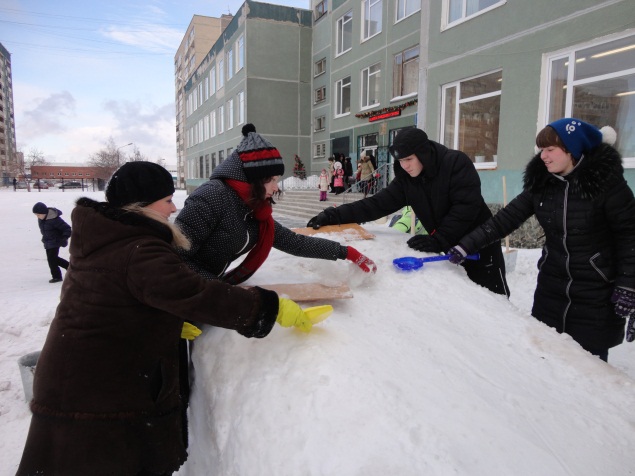 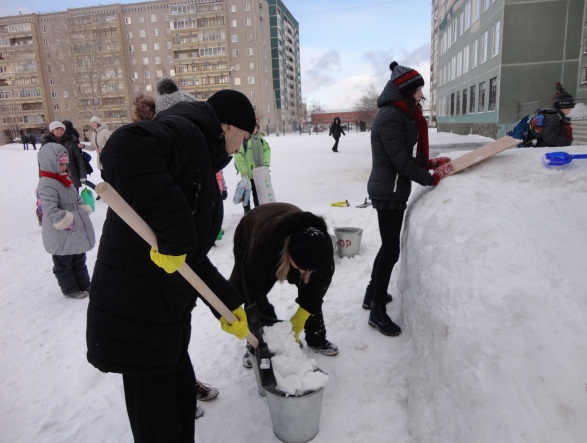 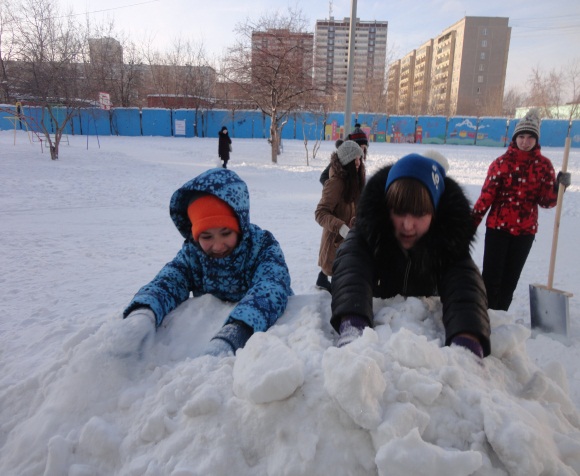 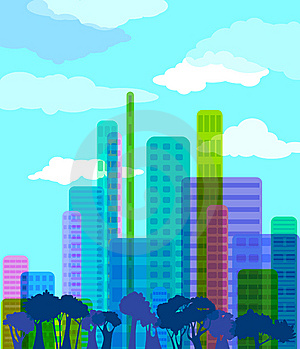 Социально-значимые проекты
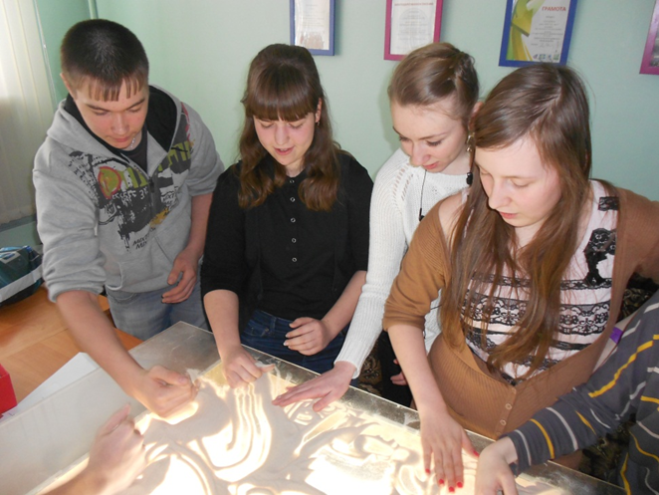 Поздравление воспитанников Детского дома
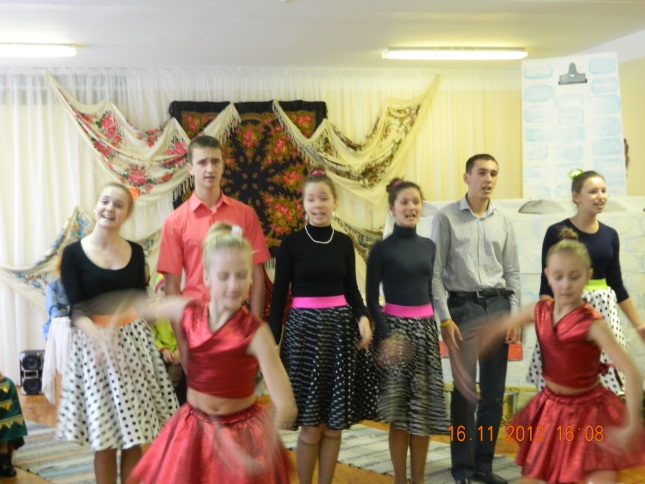 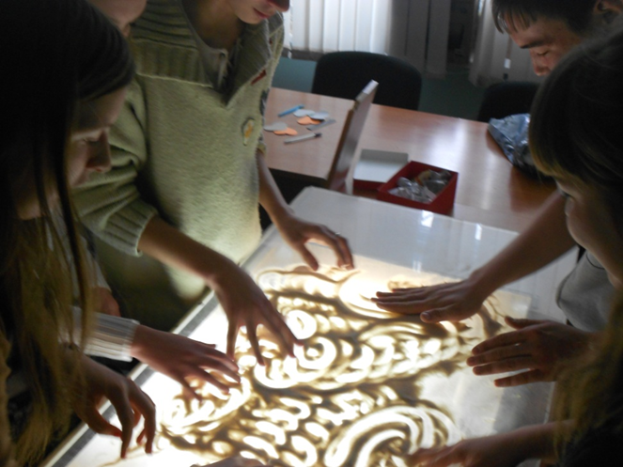 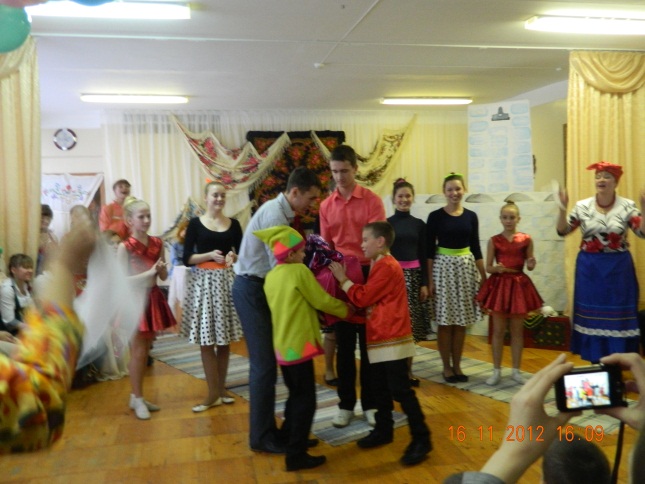 Обучение детей-инвалидов песочной анимации
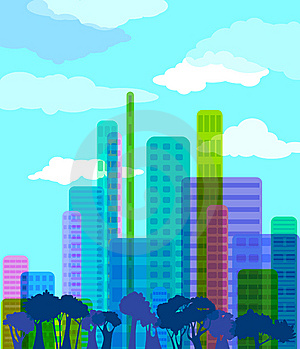 Подарки и куклы-обереги своими руками детям больным ВИЧ
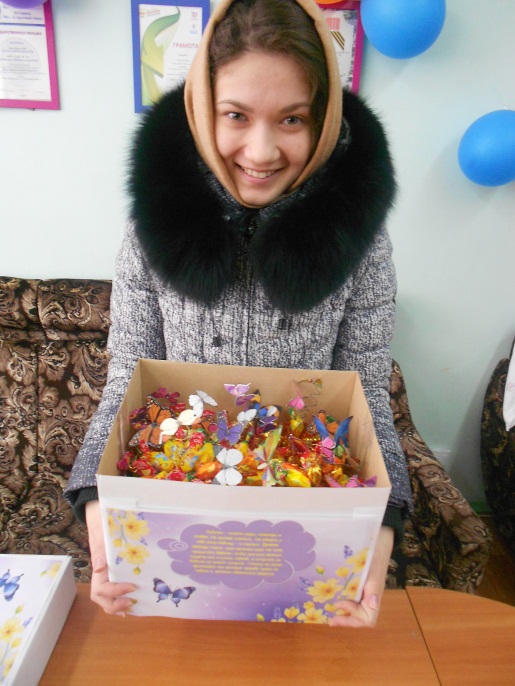 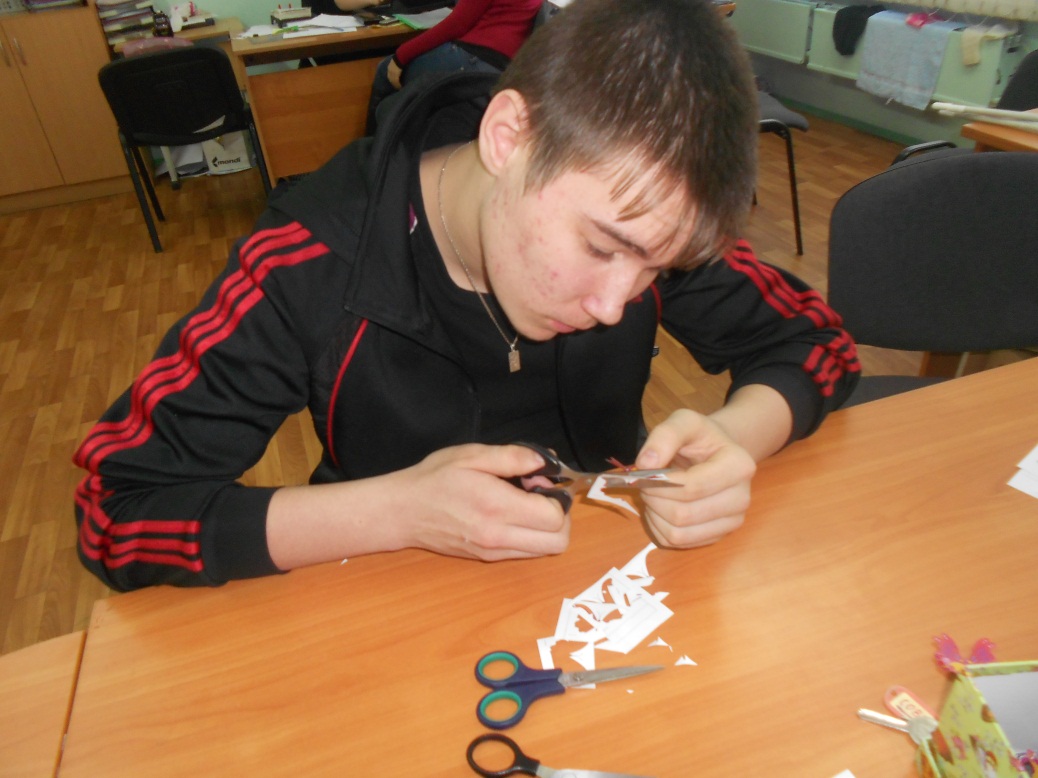 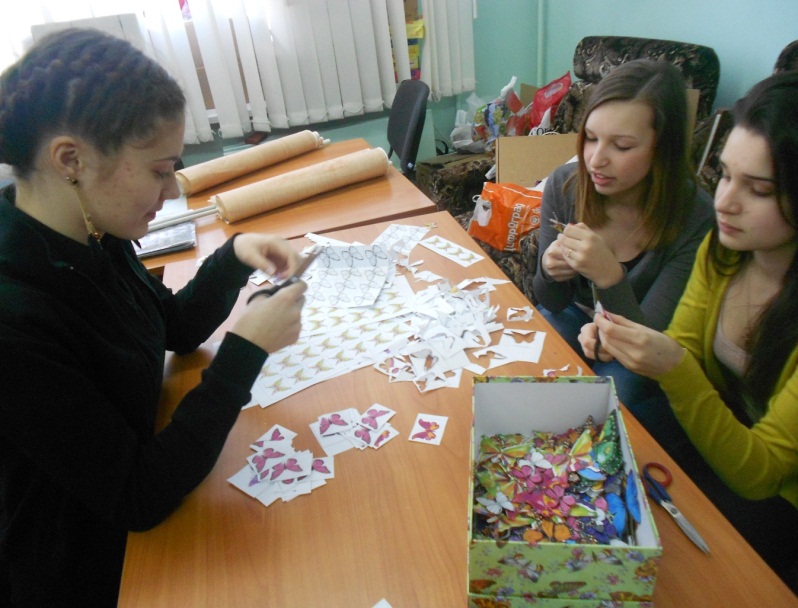 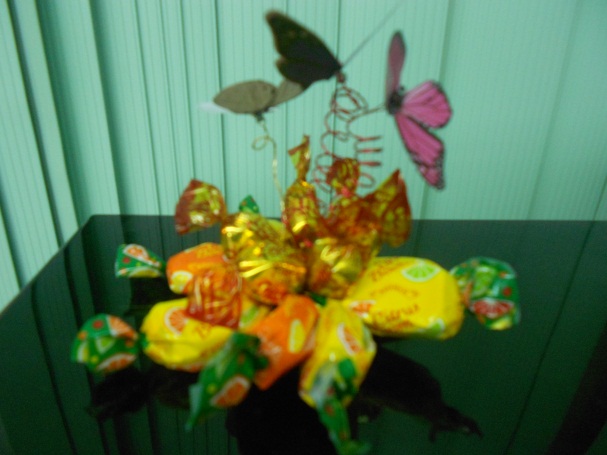 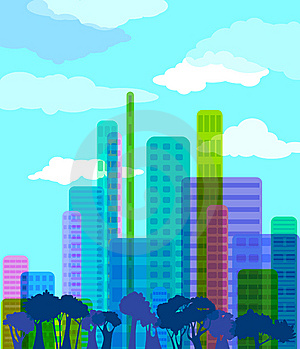 ШКОЛЬНОЕ ПЕЧАТНОЕ ИЗДАНИЕ
ГАЗЕТА «ОСТРОВ 167»
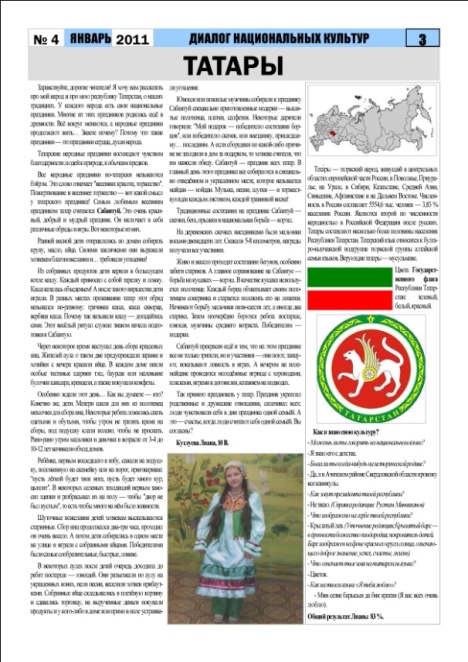 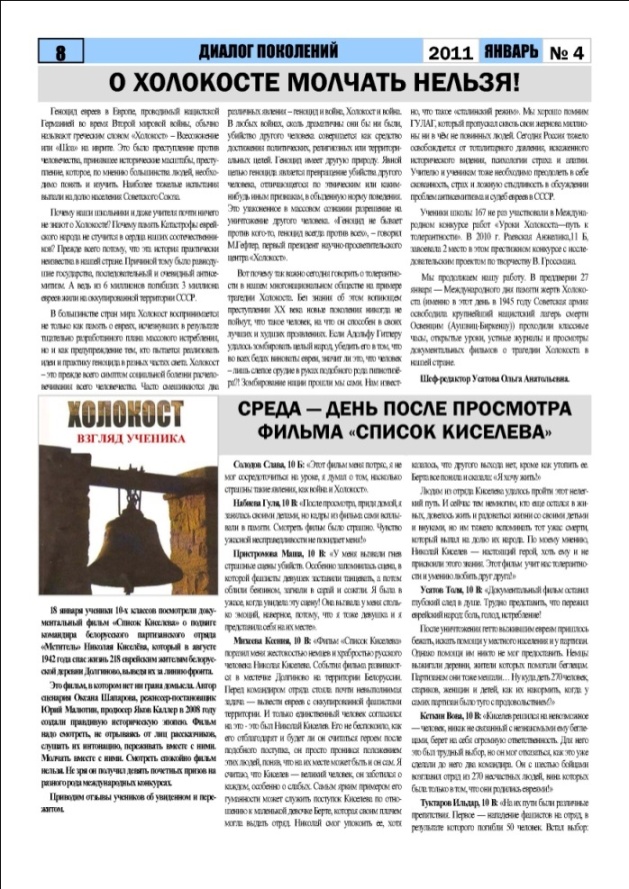 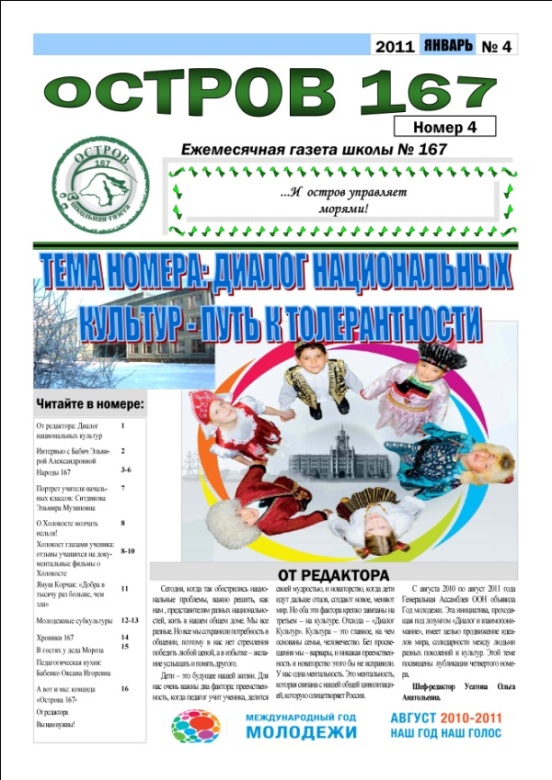 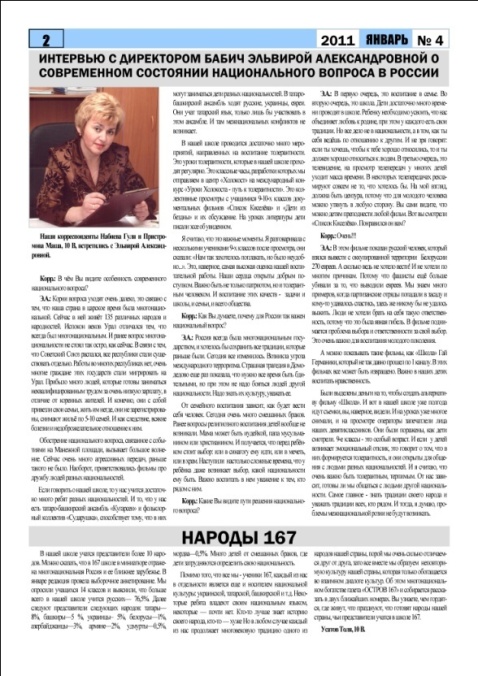 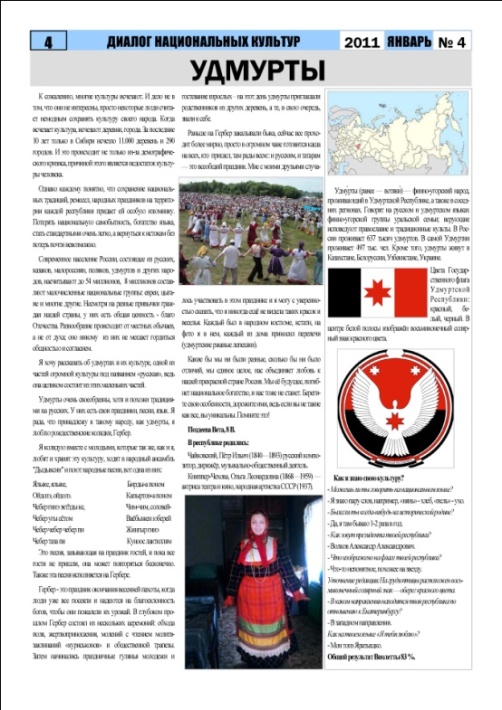 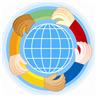 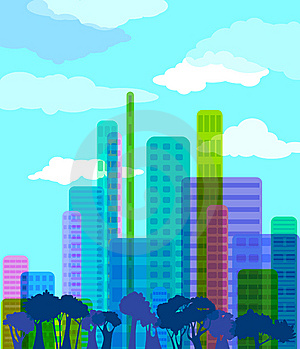 ПРЕДСТАВЛЕНИЕ   ОПЫТА:
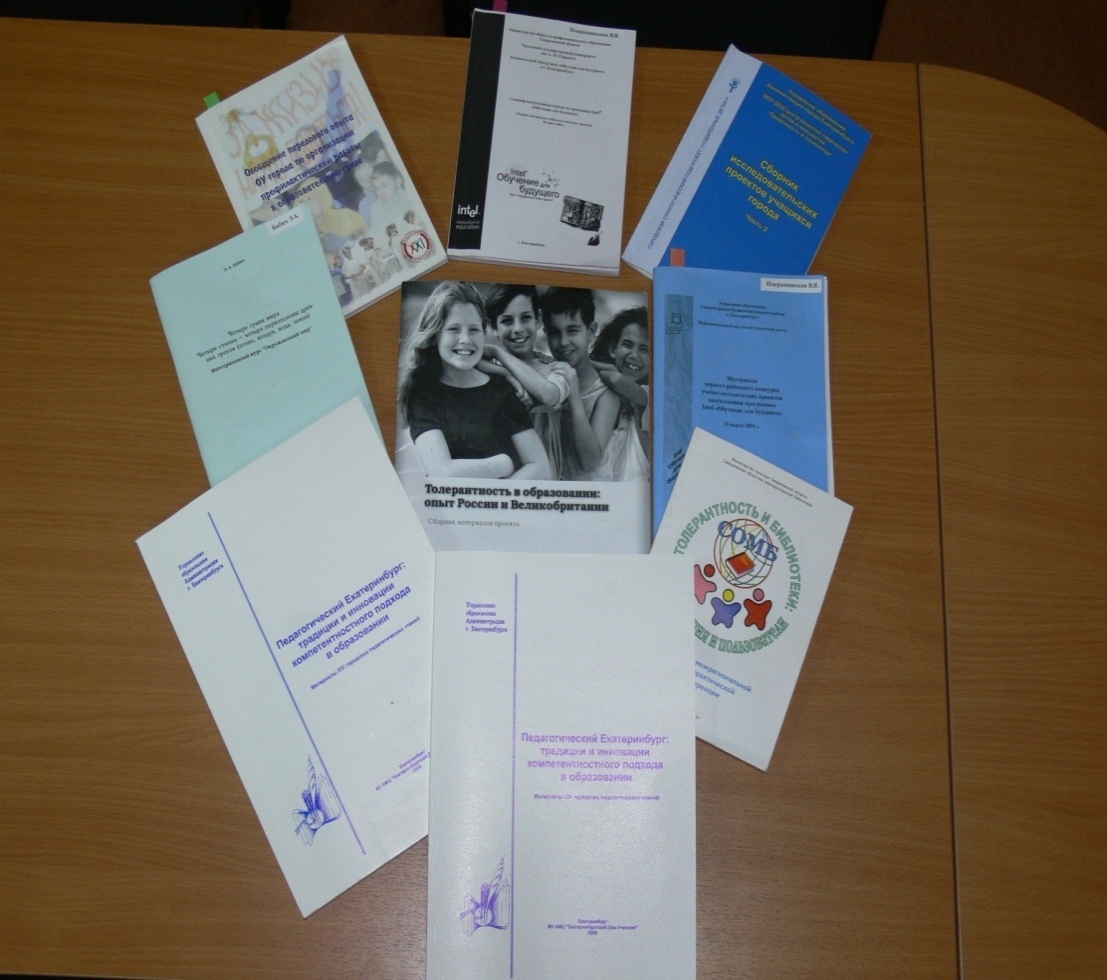 ОБМЕН ОПЫТОМ
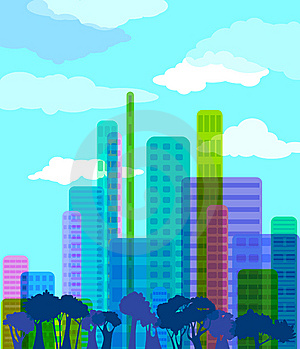 Социальные партнеры
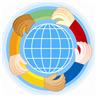